Прийом округлення
Прийом округлення
Уміння, на яких 
ґрунтується прийом обчислення
Додавання (віднімання) одноцифрового числа до (від) двоцифрового: 76 + 4 (прийом округлення). Підготовка
3    1 2
1 2 – 1 0+ 4 =6
3    8
5 + 1 0 - 1= 1 4
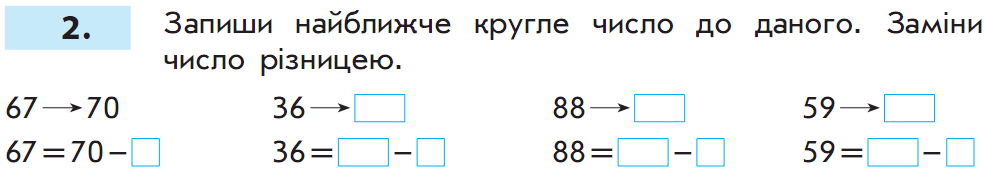 4 0
3
4 0     4
Додавання (віднімання) одноцифрового числа до (від) двоцифрового:76 + 4 (прийом округлення). Створення і розв'язування проблемної ситуації
1 5
2 6
4 2
- 2
+ 2
- 1
- 3
- 3
+ 1
4 3
1 3
2 3
Додавання (віднімання) одноцифрового числа до (від) двоцифрового:76 + 4 (прийом округлення). Створення і розв'язування проблемної ситуації
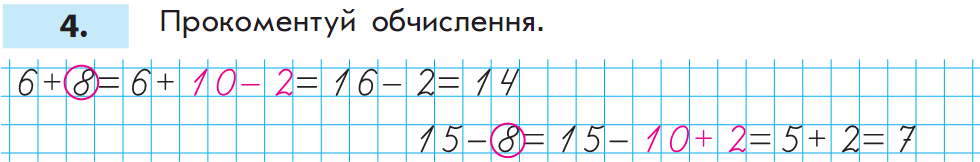 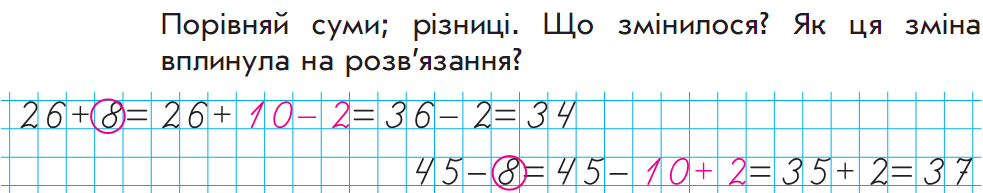 Додавання (віднімання) одноцифрового числа до (від) двоцифрового:76 + 4 (прийом округлення)
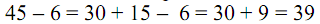 Додавання (віднімання) одноцифрового числа до (від) двоцифрового:76 + 4 (прийом округлення).  Первинне закріплення
3    8 2
2 2 – 1 0 +4= 16
3    3 8
4 5+ 1 0 – 1 =5 4
2    3 5
7 6 – 1 0 +2= 6 8
Додавання (віднімання) одноцифрового числа до (від) двоцифрового: 76 + 4 (прийом округлення).  Формування обчислювальної навички
Додавання і віднімання різними способами
3 9
3 2
3 0    1 5
2 0    4
3 9
3 2
5    1
6    2
3 9
3 2